Международная АкадемияИнформатизации
Международная Академия Информатизации была зарегистрирована МЮ РК 30 марта 1994 г., рег. № 0418, как Казахстанское отделение международной академии информатизации со штаб квартирой в г. Москве
Одним из вдохновителей и организаторов создания Академии был Прицкер Леонид Семенович  - доктор технических наук, член Экспертного Совета по прогнозированию землетрясений и чрезвычайных ситуаций Гос.комитета по ЧС РК
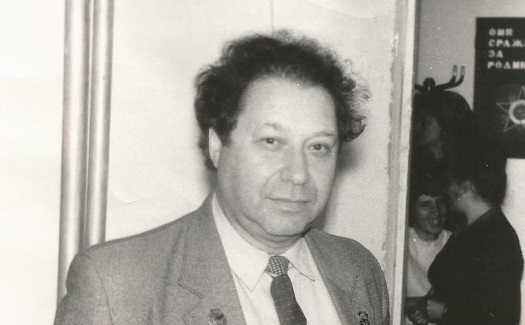 Он считал, что «Международная Академия Информатизации (МАИН) может и должна сыграть важную роль в объединении ученых всего мира для познания законов Высшего Разума и противодействия глобальному потеплению для сохранения жизни на Земле, поскольку другие проблемы 21-го века  в той или иной мере и так решаются….».
Международная Академия Информатизации
В этом году 26 апреля Леониду Семеновичу Прицкеру исполнилось бы 80 лет!
Леонид Семенович был не только признанным во всем мире ученым, но и поэтом:
Краткая биография
Леонид Семенович Прицкер родился 26 апреля 1936 года в Киевской области
В 1953 году он окончил школу и поступил на геофизический факультет Днепропетровского горного института. В 1958 году, получив квалификацию горного инженера-геофизика по специальности "Поиск и разведка месторождений полезных ископаемых", был направлен на работу в Казахстан. Первым местом работы стал город Каркаралинск Карагандинской области. Леонида Семеновича назначили начальником отряда геофизических методов поиска полезных ископаемых. В то время появились новые приборы - градиентометры. 
Прицкера Л.С. как ведущего геофизика отправили в Ленинград для их освоения. Он стал одним из первых специалистов по применению градиентометров для поиска полезных ископаемых в Казахстане. В 1959 году экспедицию расформировали и Леонида Семеновича перевели в Южно-Казахстанскую геофизическую экспедицию, главным инженером партии. Началась длительная полевая жизнь с мая по октябрь-ноябрь.
Краткая биография
В 1961 году, после трехлетней работы в геофизической экспедиции, Леонид Семенович приглашен во вновь созданный Казахский филиал Всесоюзного научно-исследовательского института разведочной геофизики (КазВИРГ), в котором проработал 33 года, вначале инженером, затем старшим научным сотрудником.
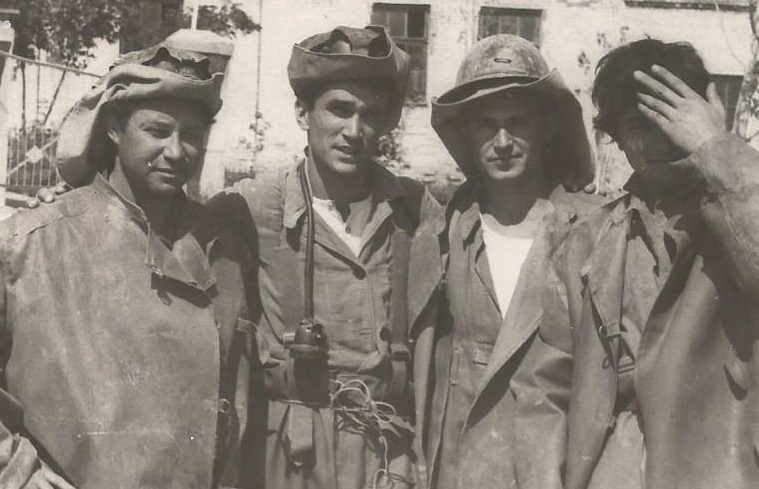 Краткая биография
Уникальные результаты исследований, полученных лабораторией, стали основанием для решения Министерством геологии СССР о разработке системы геоакустической интроскопии горных пород, оптимизирующей сеть буровых скважин при поисках и разведке месторождений.
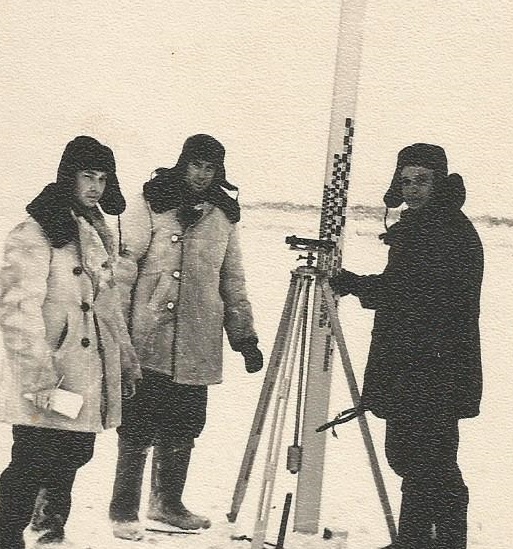 Система геоинтроскопии, разработанная в 1986 - 1991 гг., не имела аналогов в мире, ее широко применяли в Казахстане, Якутии и других регионах. На Выставке достижений народного хозяйства (ВДНХ) СССР этот комплекс получил бронзовую медаль.
Генеральным конструктором этой системы был назначен Л.С. Прицкер.
Краткая биография
По материалам многолетних исследований в 1990 году Леонид Семенович защитил докторскую диссертацию по техническим наукам на тему "Межскважинная геоакустическая интроскопия для выявления и оконтуривания геологических объектов" во Всесоюзном НИИ разведочной геофизики (г. Ленинград).

С 1994 года профессор Л.С. Прицкер работал в Государственном аттестационном комитете Республики Казахстан, где заведовал отделом экспертизы межведомственных проектов, был членом экспертного совета по прогнозированию землетрясений и чрезвычайных ситуаций Государственного комитета по чрезвычайным ситуациям РК.
Вся жизнь Л.С. Прицкера была пронизана художественным творческим поиском: он писал стихи, выступал в составе клуба "Тоника", участвовал в международных фестивалях; в последние годы увлекался эзотерическими знаниями.
в Нью-Йорке, Женеве.
В 1993 году Леонид Семенович был избран действительным членом Международной академии информатизации (МАИ) со штаб-квартирами в Нью-Йорке и Женеве. 
  Со свойственной ему энергией в 1994 году он организовал филиал  Московской академии информатизации в Алма-Ате, стал инициатором создания независимой МАИН (Алматы), был ее первым вице-президентом и возглавлял секцию "Информационно-духовное возрождение мирового сообщества"
Краткая биография
Прицкером Л.С. опубликовано около 90 научных трудов, в т.ч. ряд монографий и получено 34 авторских свидетельств на изобретения. Он был автором главы в справочнике "Скважинная и шахтная рудная геофизика" (в 2-х томах, издательство "Недра", Москва). Леонид Семенович является автором книг "Невидимая реальность" Алматы, 1994), множества газетных публикаций, выступлений по философским проблемам, циклам природы и общества.
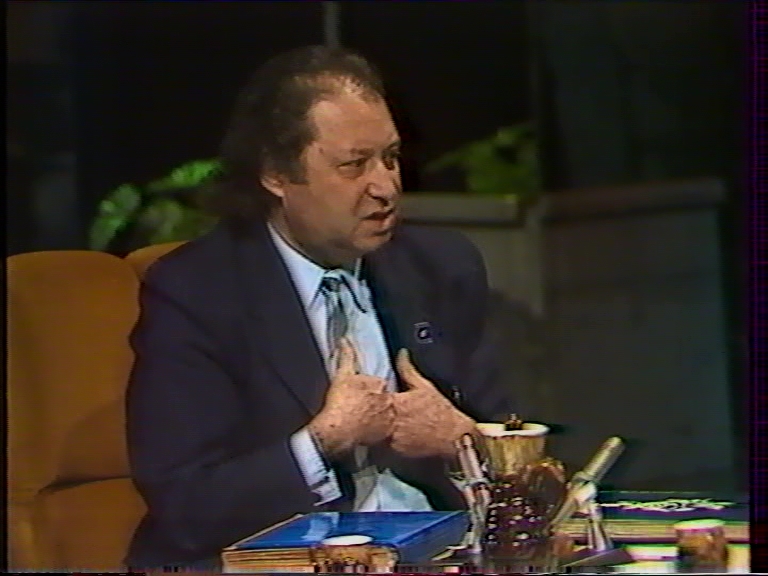 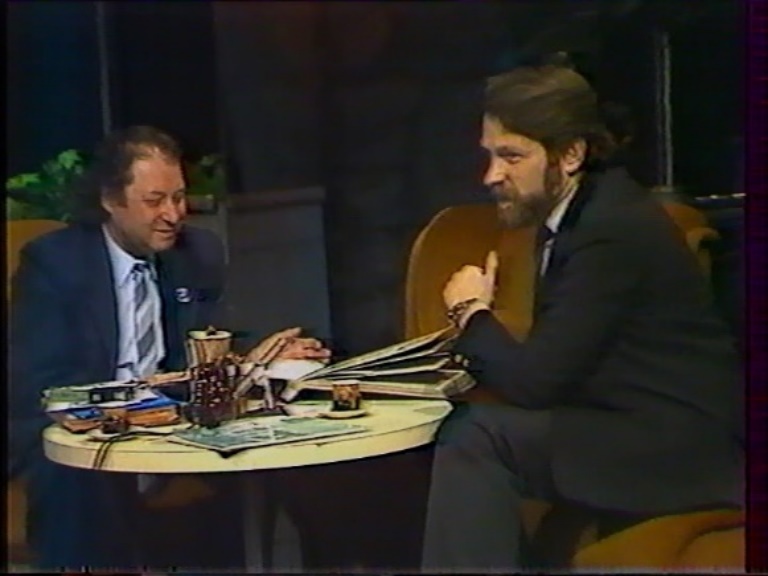 Его приглашали на телевидение:
1996 году на 31 канал;
В Москву на передачу «Космос и мы» и др.
1
Company name
Его самая популярная книга!
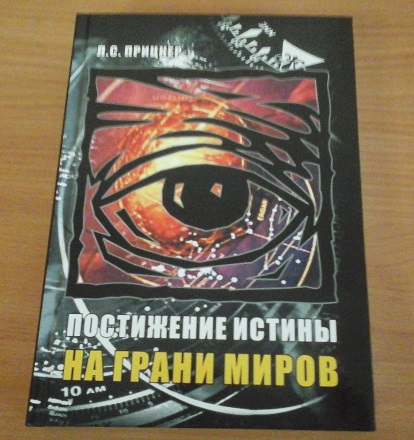 Монография «Постижение истины на грани миров» является расширенным, дополненным последними исследованиями автора и новыми фотографиями невидимого мира, НЛО и духовных сущностей.
Леонид Семенович писал её на протяжении нескольких лет.  Книга вызвала большой интерес у широкого круга читателей.
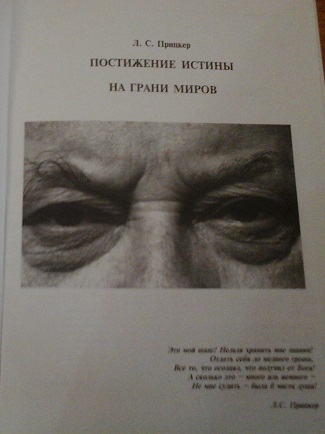 3
1
Книгу будут переиздавать!
Company name
Светлая память Прицкеру Л.С.
24 мая 2003 года 
остановилось сердце 
Прицкера Леонида Семеновича - крупного ученого-геофизика, глубокого философа, замечательного человека. 
Он оставил двух сыновей, множество учеников, свои замечательные публикации, светлую и добрую память. 
Академическая деятельность Л.С.Прицкера поддержана и продолжается его соратниками и учеными.
В настоящее время МАИН имеет свой Веб-портал, Корпоративную  Конституцию и 1609 членов, разделяющих взгляды Леонида Семеновича
Международная Академия Информатизации имеет свой Веб-портал
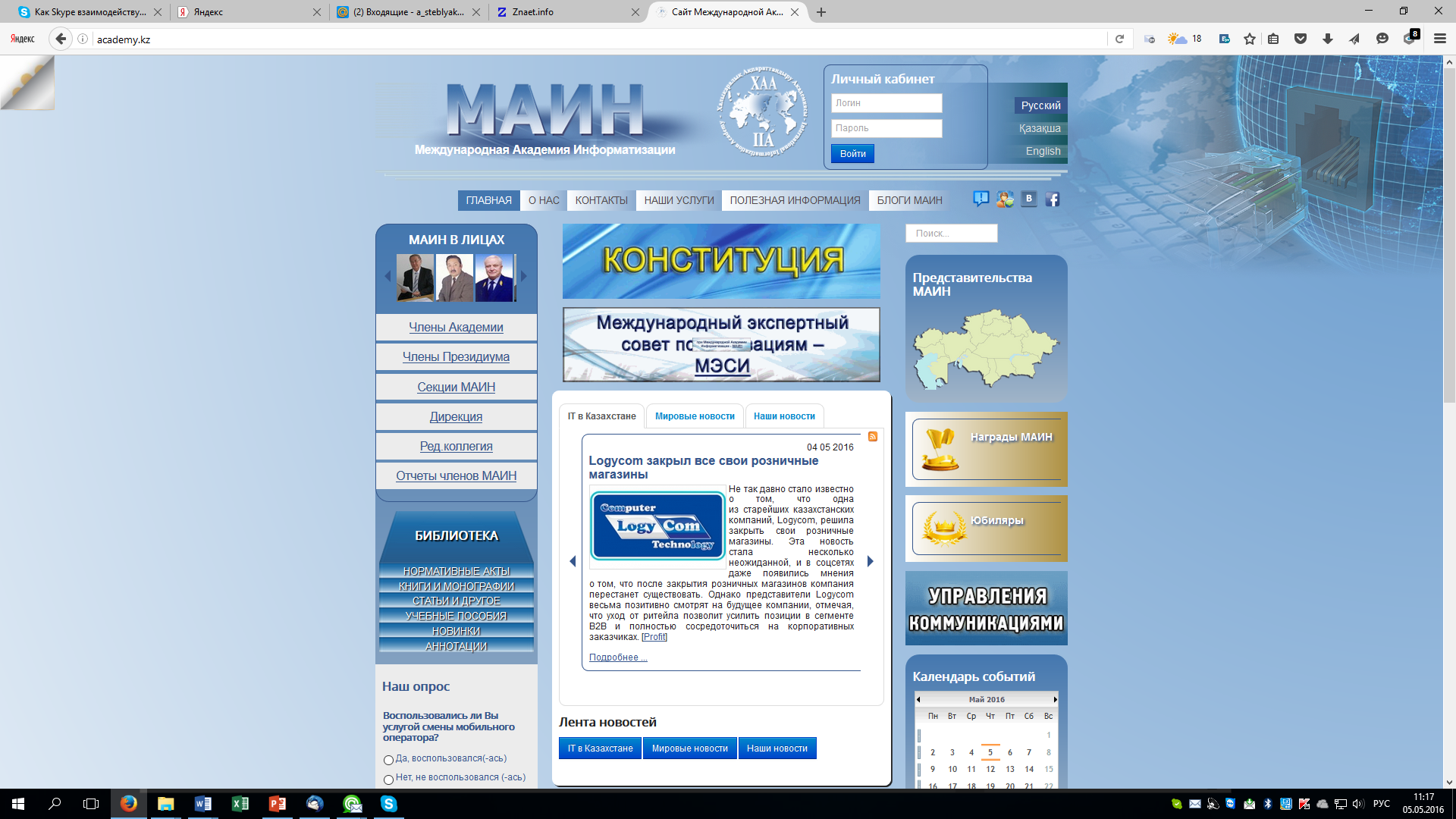 Введена в действие 2.10.2014 г. Конституция МАИН
МИССИЯ 
Формирование информационно развитого, интеллектуально ориентированного и социально ответственного общества.
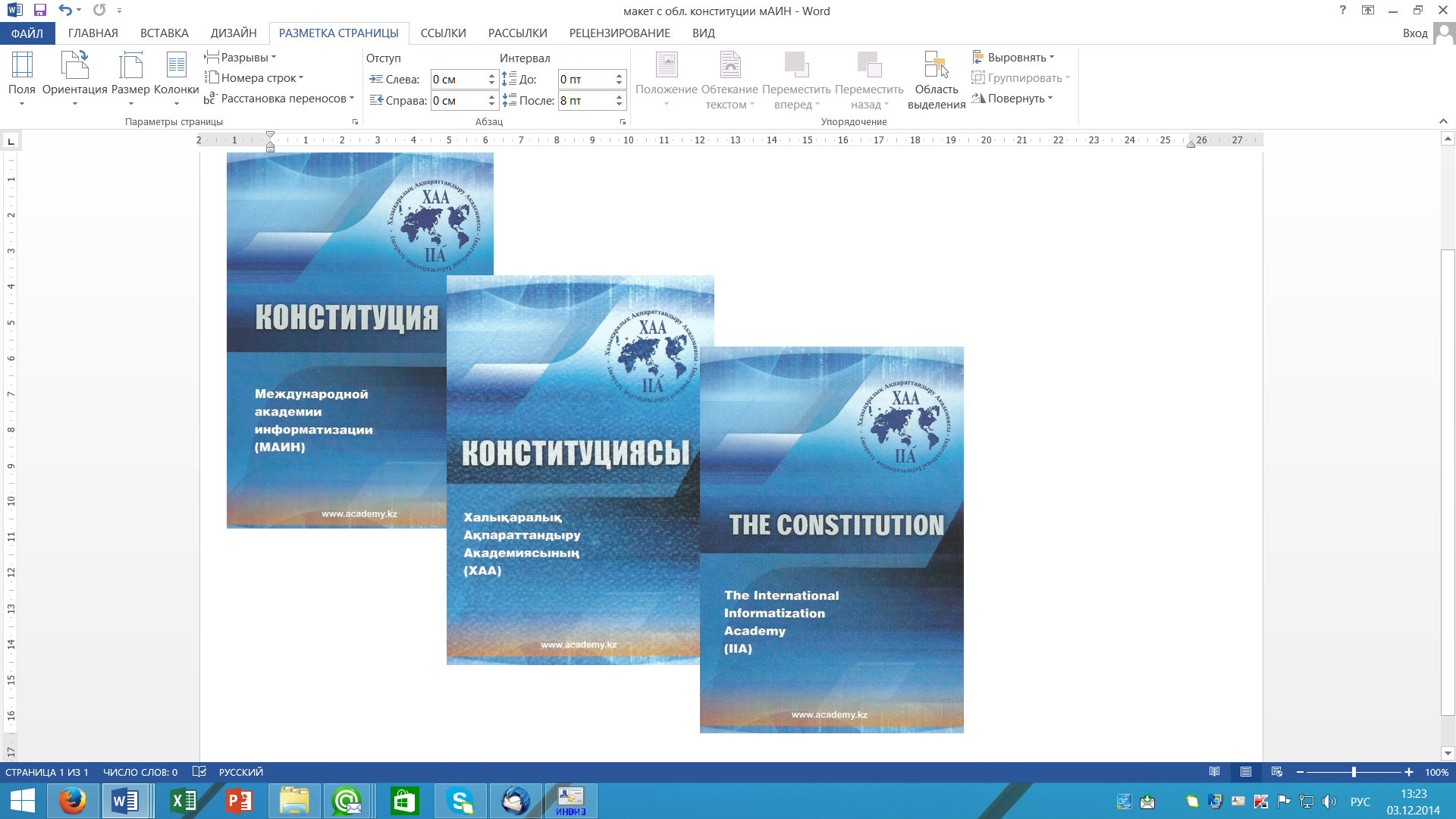 СПАСИБО ЗА ВНИМАНИЕ!
+7 727 257 71 61
+7 727 292 90 71
info@academy.kzmain.kazakhstan@mail.ru
www.academy.kz